World Fellowship
Making a Difference
By Touching a Life
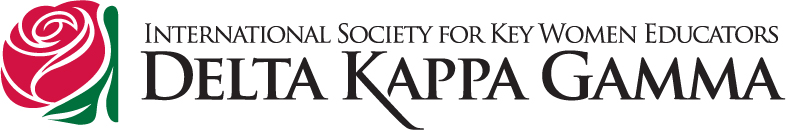 Researched and compiled by Leslie Hamman, Gamma Lambda Indiana 
State International Projects Chairman 2013-2015
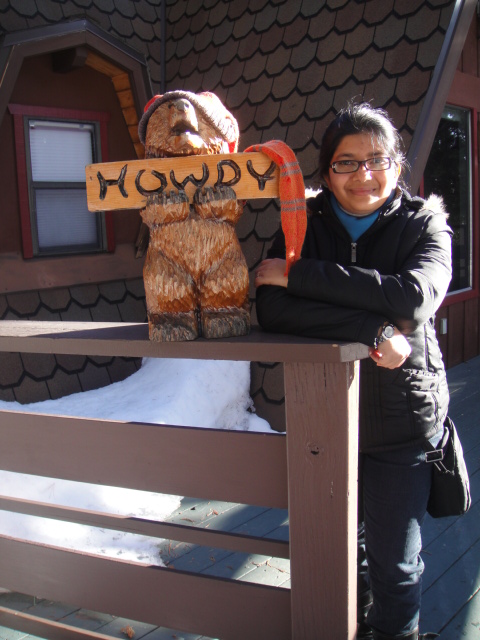 Munasir Kamal

From Bangladesh 
to the 
University of Nevada-Reno
Masters in Literature
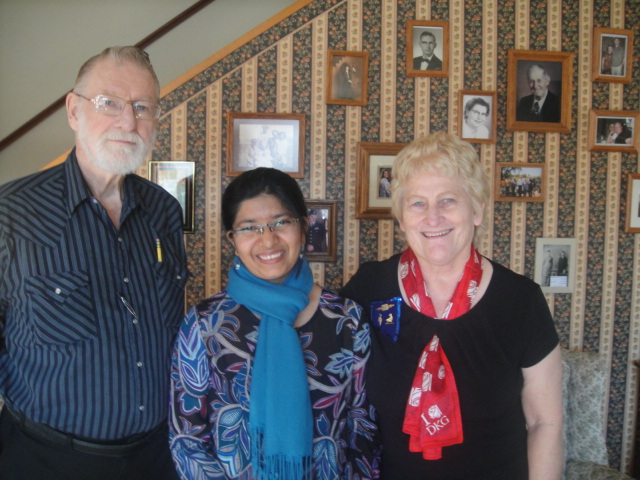 Munasir and her DKG family
Kathy Rothchild and her husband
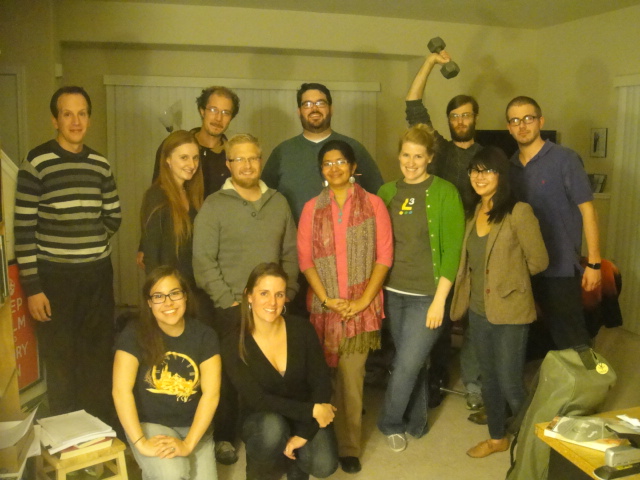 A Sense of Community
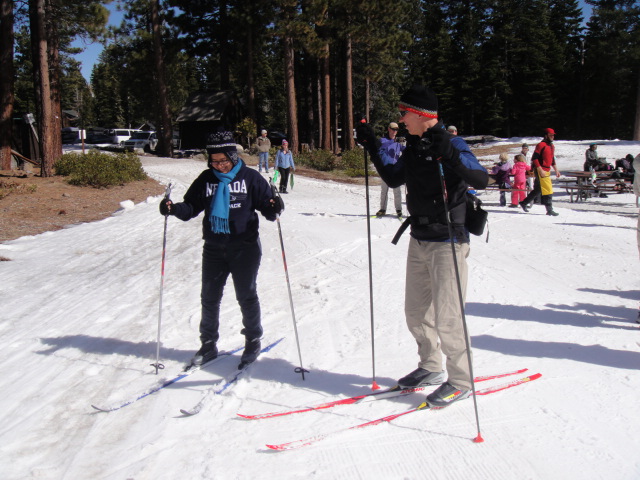 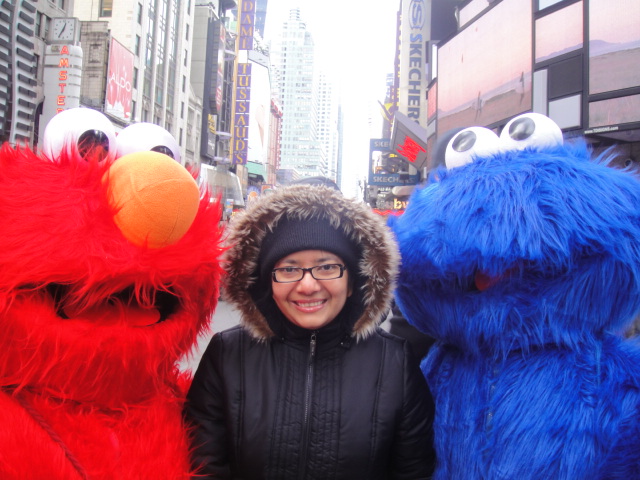 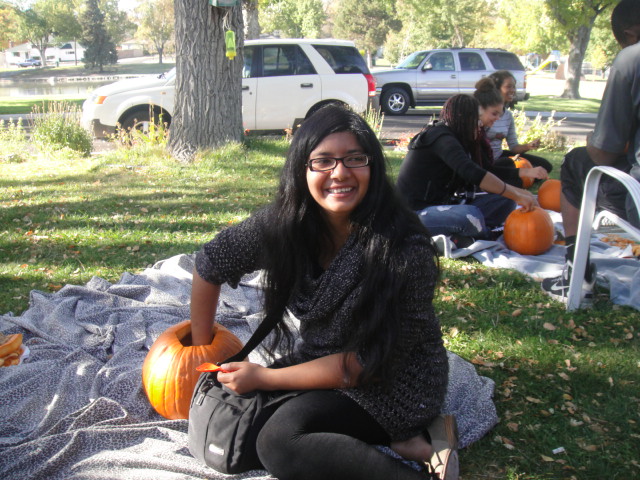 Enjoying New Experiences
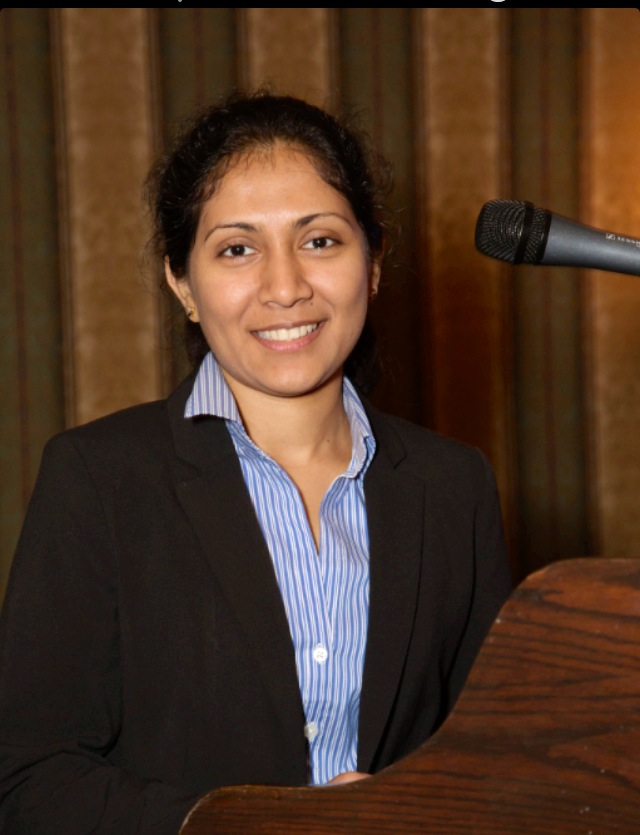 Kohila Mahadevan 
A Chance to Speak

From Sri Lanka 
to the 
University of Toronto

Biochemistry PhD Program
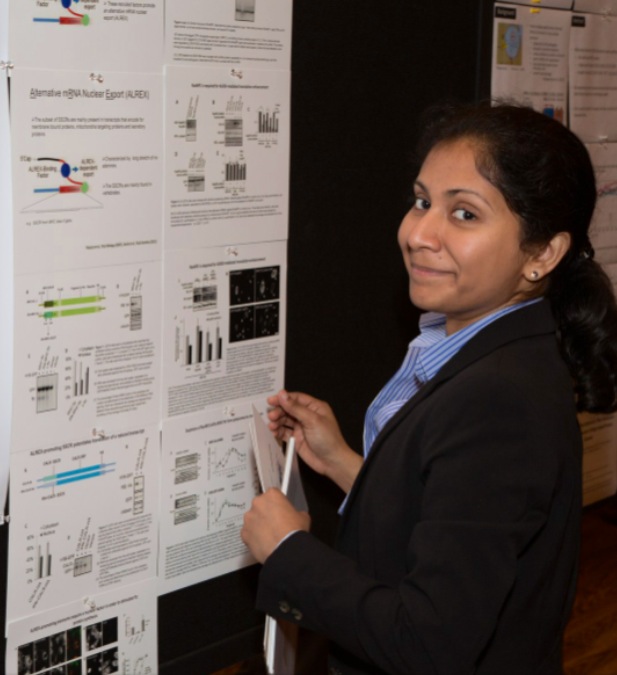 The Joy of Success

Published Author in 
Plos Biology, RNA, and Biomedical Research

The promising research continues!
The RanBP2/Nup358, a nuclear pore protein is required to potentiate 
translation of subset mRNAs encoding secretory proteins.
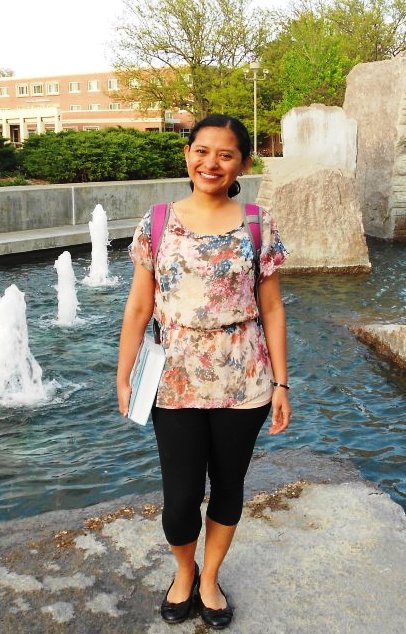 Rubenia Borge
 
From Nicaragua 
to the 
University of Nebraska at Omaha

Masters Program 
Management Information Systems
Fulbright Women of the World
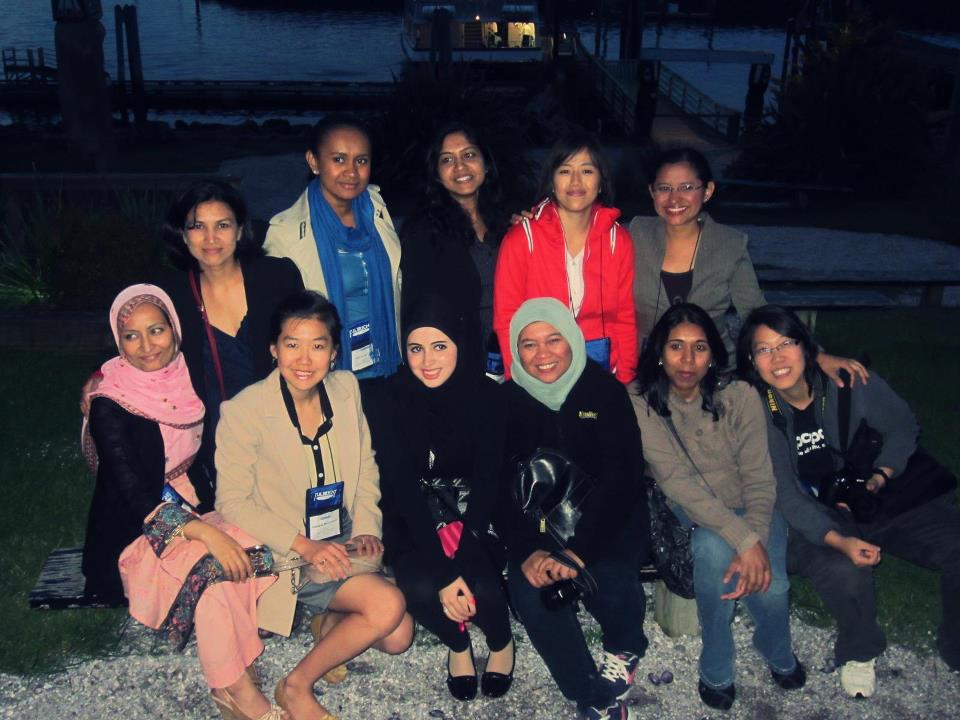 Paying It Forward
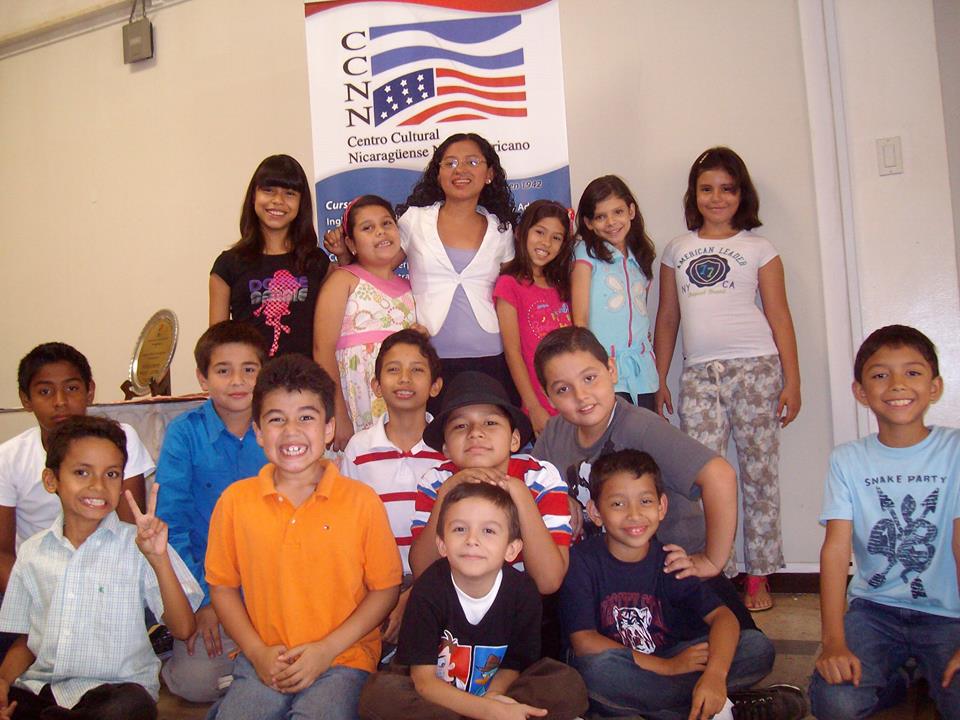 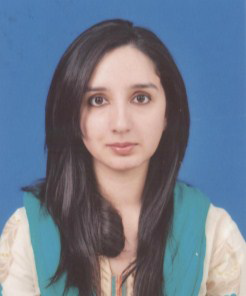 Fatima Hashmi

From Pakistan 
to Duke University

Masters Program Environmental Management
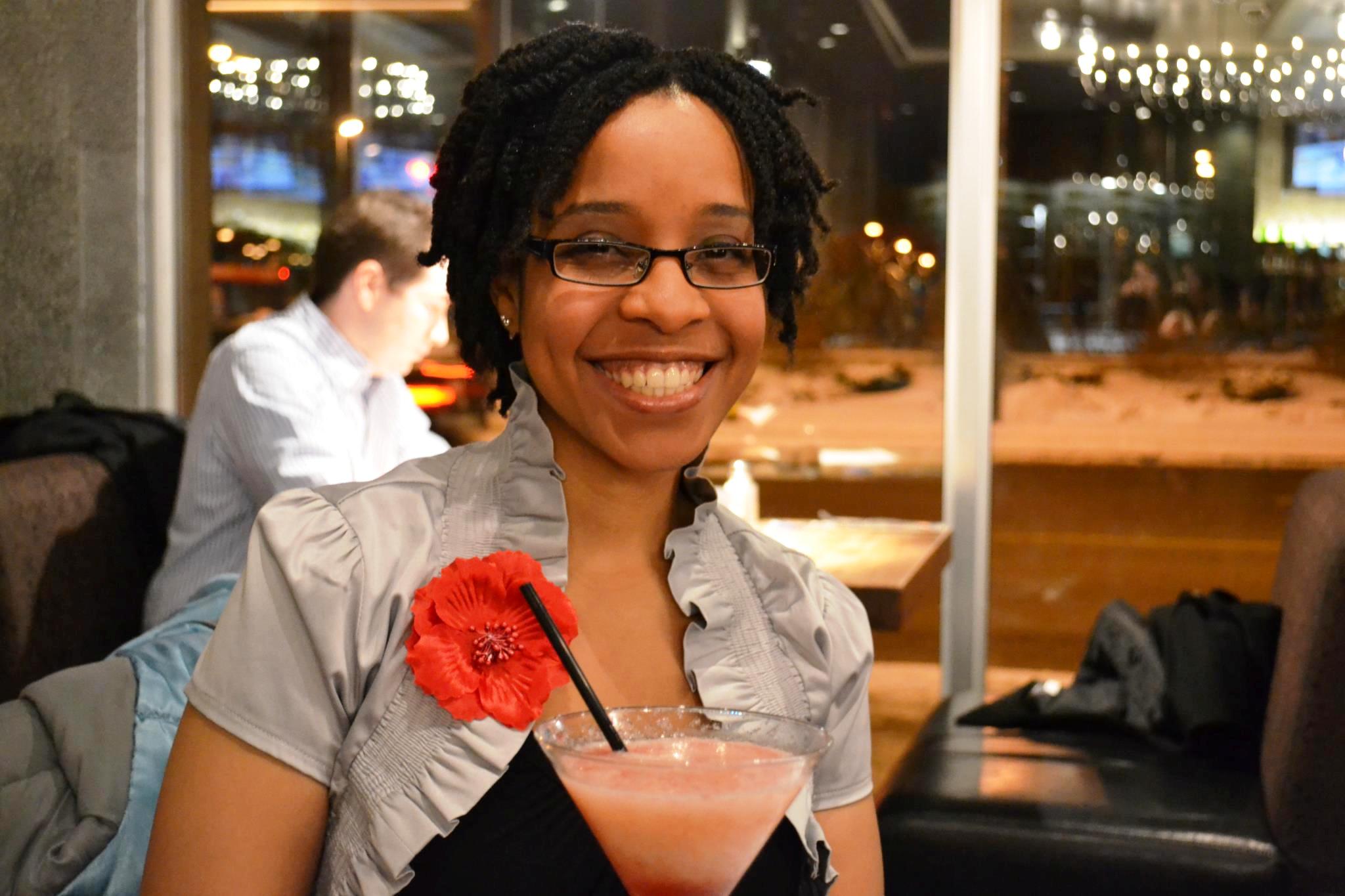 Sonja Angelique Francis
From Trinidad & Tobago to the University of Alberta
Chemistry PhD Program
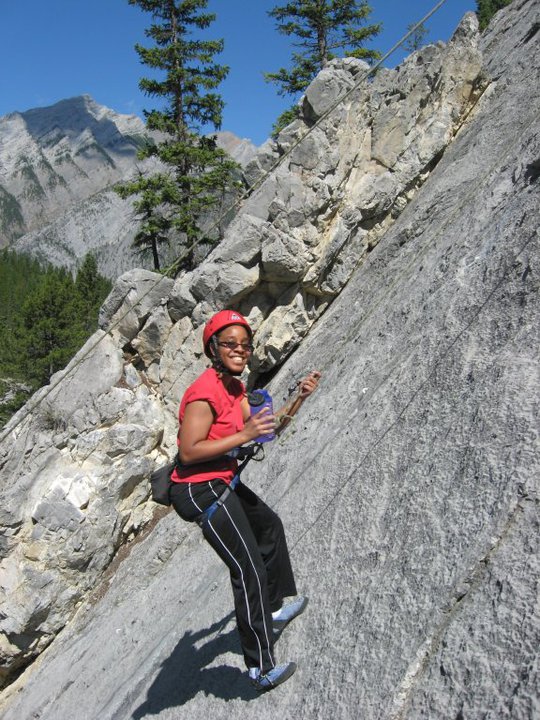 Climbing to New Heights
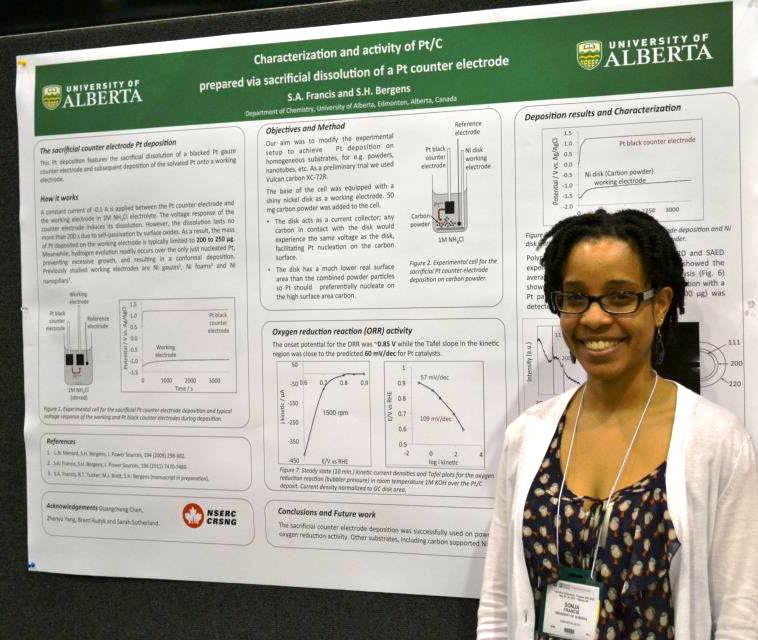 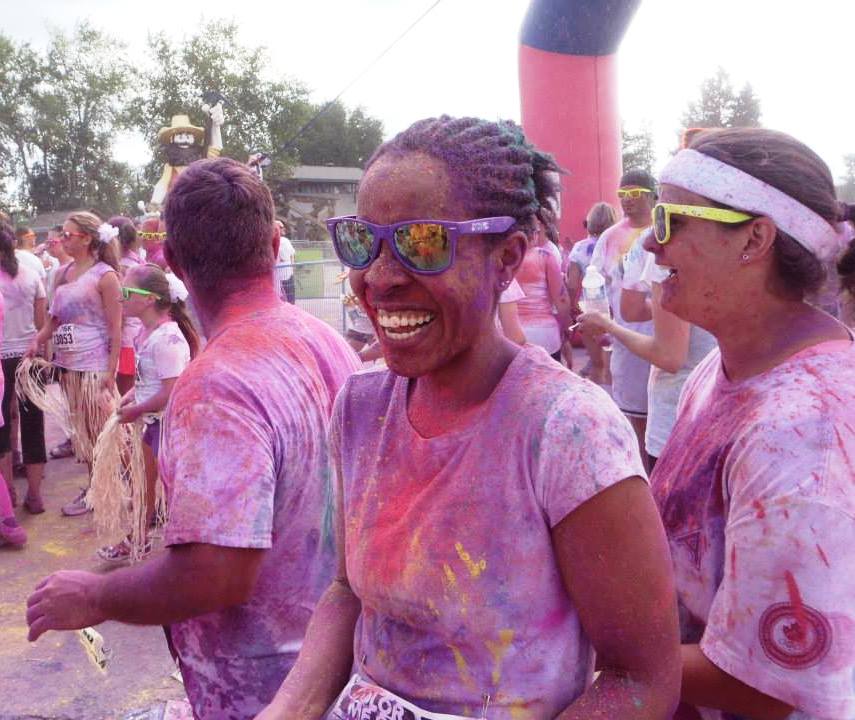 Adding “Color” to the Lives of Women
With your support, 
we can continue making a difference!
Contribute to the World Fellowship Fund 
by using the online contribution form or Form 43. Both can be accessed at www.dkg.org under Forms, Contribution Forms.
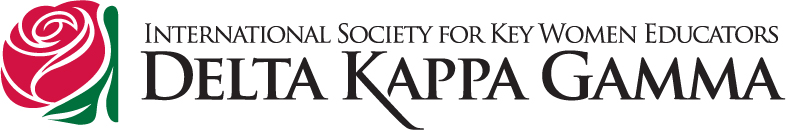